TITLE OF THE PAPER GOES HERE TITLE OF THE PAPER GOES HERE 
(Bold Arial with Font size 68 – 72)

Author1, Author2, and Author1 (Bold Arial with Font size 48 – 52)
1Affiliation (Arial with Font size 42 – 46)
2Affiliation  (Arial with Font size 42 – 46)
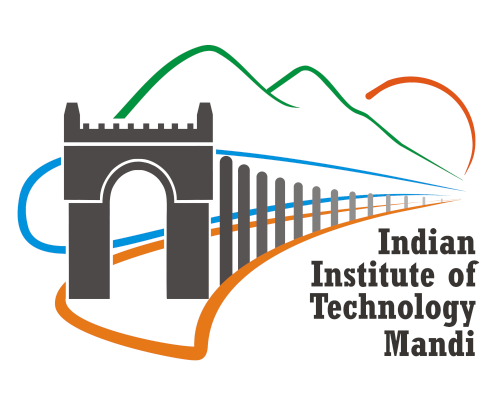 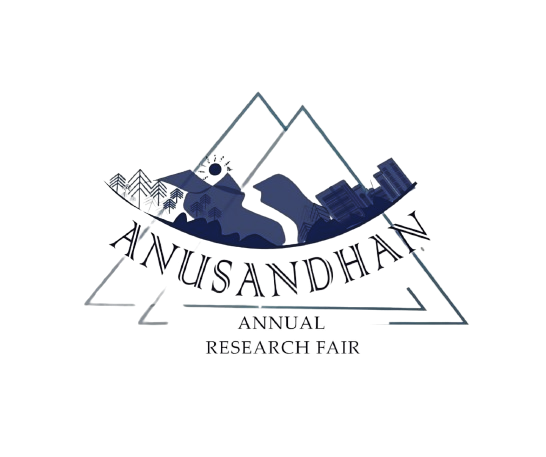 IRFA 2.0-2024-XYZ
ABSTRACT (Bold Arial with Font size 38 – 42)
Place the HIGHLIGHTS of your paper in bullet form here (Arial with Font size 28 – 32)
Place the HIGHLIGHTS of your paper in bullet form here 
Place the HIGHLIGHTS of your paper in bullet form here
Place the HIGHLIGHTS of your paper in bullet form here 
Place the HIGHLIGHTS of your paper in bullet form here
Place the HIGHLIGHTS of your paper in bullet form here 
Place the HIGHLIGHTS of your paper in bullet form here
Place the HIGHLIGHTS of your paper in bullet form here 
Place the HIGHLIGHTS of your paper in bullet form here
Place the HIGHLIGHTS of your paper in bullet form here 
Place the HIGHLIGHTS of your paper in bullet form here
Note: All the instructions in red must be removed before final printing the poster.
Graphical Abstract may be pasted here
INTRODUCTION (Bold Arial with Font size 38 – 42)
RESULTS AND DISCUSSION (Bold Arial with Font size 38 – 42)
List down the BACKGROUND of the problem here (Arial with Font size 28 – 32)
List down the BACKGROUND of the problem here
List down the BACKGROUND of the problem here
List down the BACKGROUND of the problem here
List down the BACKGROUND of the problem here
Discuss the key RESULTS here (Arial with Font size 28 – 32)
Discuss the key RESULTS here 
Discuss the key RESULTS here 
Discuss the key RESULTS here 
Discuss the key RESULTS here 
Discuss the key RESULTS here 
Discuss the key RESULTS here
Some figures/plots can be pasted here
List down the RESEARCH GAPS here (Arial with Font size 28 – 32)
List down the RESEARCH GAPS here
List down the RESEARCH GAPS here
List down the RESEARCH GAPS here
List down the RESEARCH GAPS here
Discuss the key FINDINGS here (Arial with Font size 28 – 32)
Discuss the key FINDINGS here 
Discuss the key FINDINGS here 
Discuss the key FINDINGS here 
Discuss the key FINDINGS here 
Discuss the key FINDINGS here 
Discuss the key FINDINGS here
Some figures/plots can be pasted here
List down the RESEARCH OBJECTIVES here (Arial with Font size 28 – 32)
List down the RESEARCH OBJECTIVES here 
List down the RESEARCH OBJECTIVES here
List down the RESEARCH OBJECTIVES here 
List down the RESEARCH OBJECTIVES here
Plots/images from literature may be placed here
Discuss the IMPLICATIONS of your results here (Arial with Font size 28 – 32)
Discuss the IMPLICATIONS of your results here 
Discuss the IMPLICATIONS of your results here
Fig.1: Figure reference (Arial with Font size 24 – 28)
METHODOLOGY (Bold Arial with Font size 38 – 42)
CONCLUSIONS (Bold Arial with Font size 38 – 42)
Discuss the RESEARCH METHODOLOGY of the paper here (Arial with Font size 28 – 32)
Discuss the RESEARCH METHODOLOGY of the paper here
Discuss the RESEARCH METHODOLOGY of the paper here
Discuss the RESEARCH METHODOLOGY of the paper here
Discuss the RESEARCH METHODOLOGY of the paper here
Discuss the RESEARCH METHODOLOGY of the paper here
Discuss the RESEARCH METHODOLOGY of the paper here
Discuss the RESEARCH METHODOLOGY of the paper here
Present the key CONTRIBUTIONS of your work in bullet form here (Arial with Font size 28 – 32)
Present the key CONTRIBUTIONS of your work in bullet form here
Present the key CONTRIBUTIONS of your work in bullet form here
Present the key CONTRIBUTIONS of your work in bullet form here
Present the key CONTRIBUTIONS of your work in bullet form here
Present the key CONTRIBUTIONS of your work in bullet form here
Present the other sections such as data reduction and uncertainty analysis, among others, here. (Arial with Font size 28 – 32)
Present the other sections such as data reduction and uncertainty analysis, among others, here.
Present the other sections such as data reduction and uncertainty analysis, among others, here.
Present the other sections such as data reduction and uncertainty analysis, among others, here.
REFERENCES (Bold Arial with Font size 38 – 42)
Schematic of the experimental setup or the numerical domain may be placed here
Put the REFERENCES here (Arial with Font size 28 – 32)
Put the REFERENCES here (Arial with Font size 28 – 32)
Put the REFERENCES here (Arial with Font size 28 – 32)
Put the REFERENCES here (Arial with Font size 28 – 32)
Put the REFERENCES here (Arial with Font size 28 – 32)
ACKNOWLEDGEMENT (Bold Arial with Font size 38 – 42)
ACKNOWLEDGEMENT goes here (Arial with Font size 28 – 32)
Fig.2: Figure reference (Arial with Font size 24 – 28)